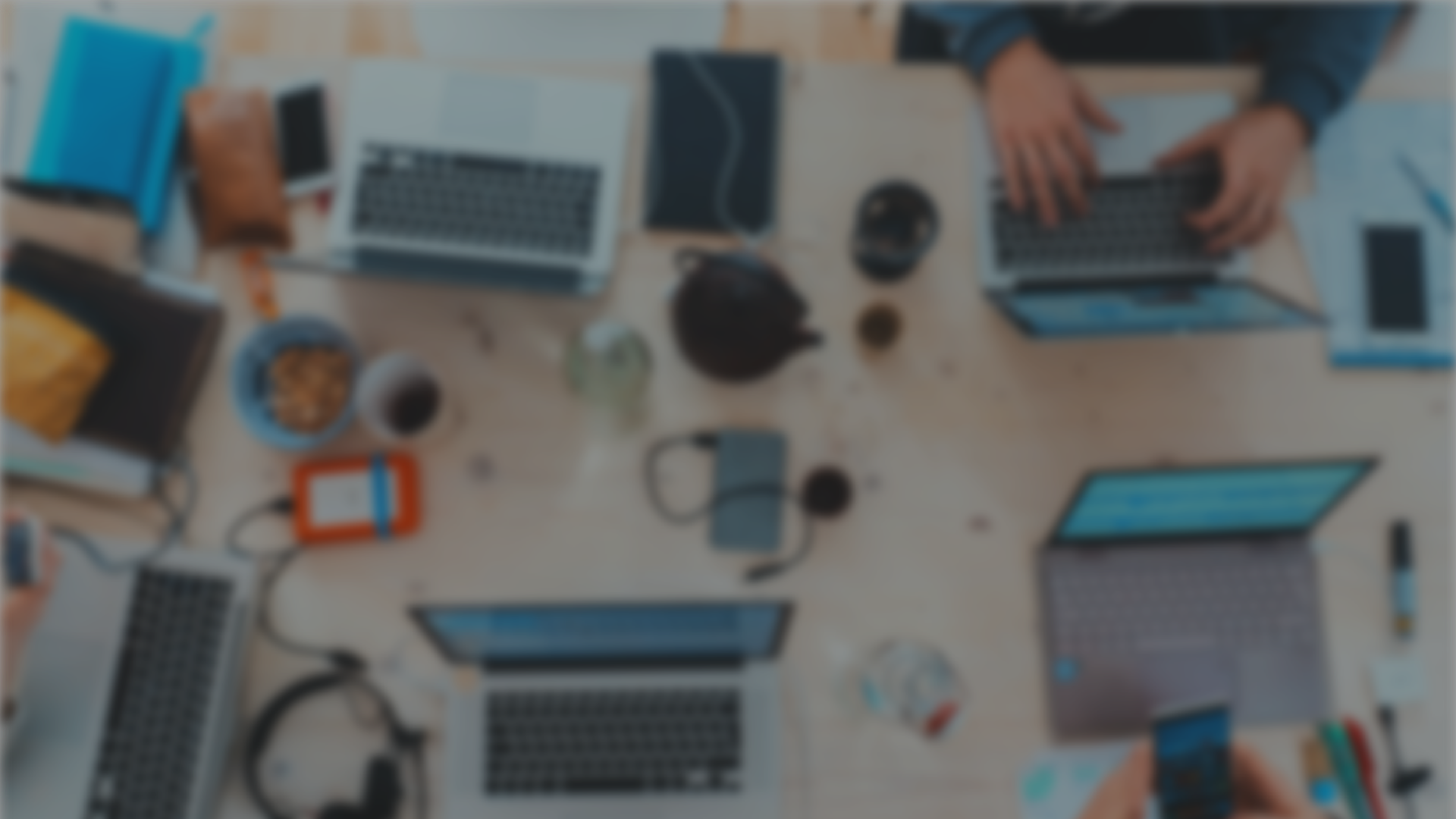 Sprint 67Show and Tell5 February 2025
G Squad
Digital Team
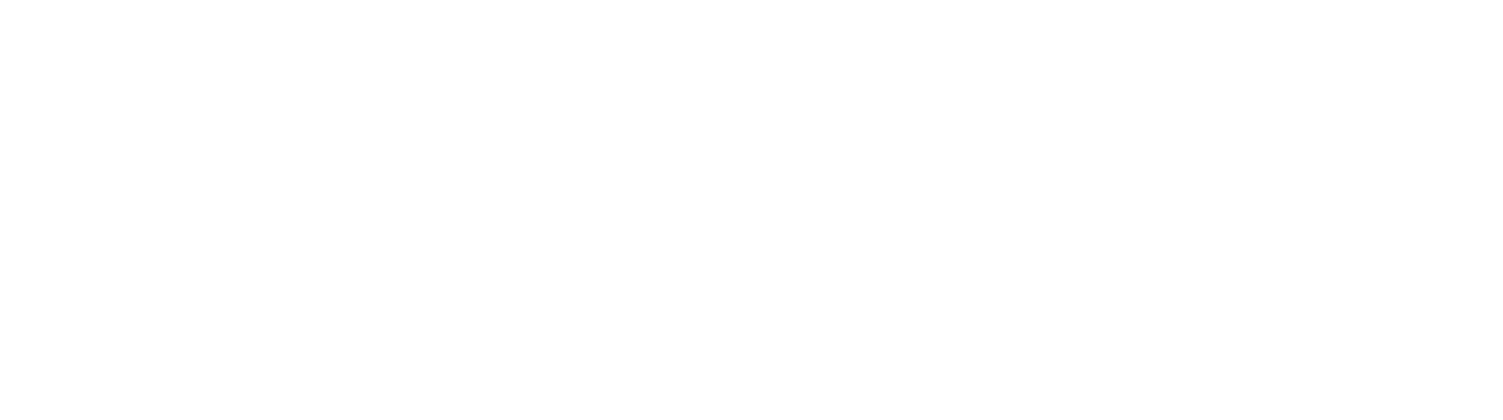 Sprint 67
Intro
Sprint Goals
Digital envelope sign up form development
TTRO final amendments
Mobile elevated working platforms
Council Tax – exemption / discount forms
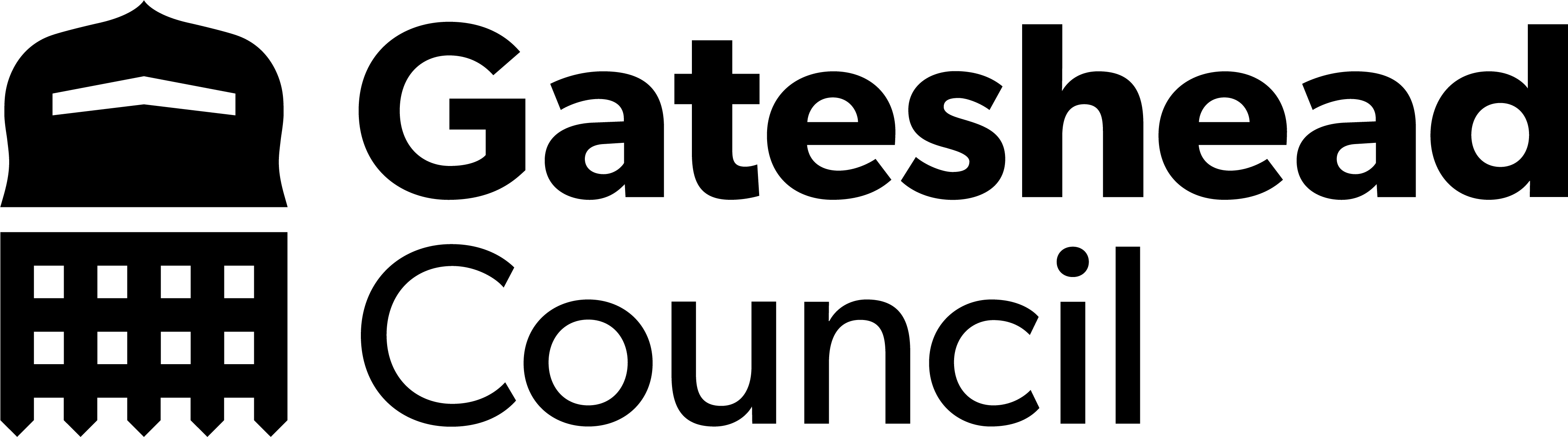 Sprint 67
Development
Mobile elevated working platforms
Demo
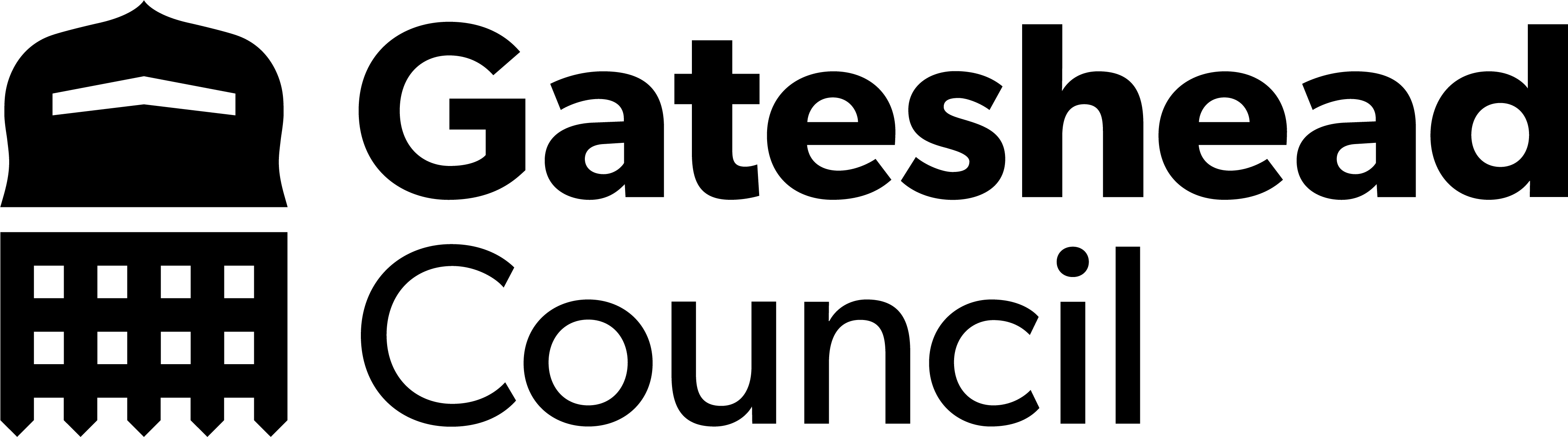 Sprint 67
Wireframe
Housing eligibility checker
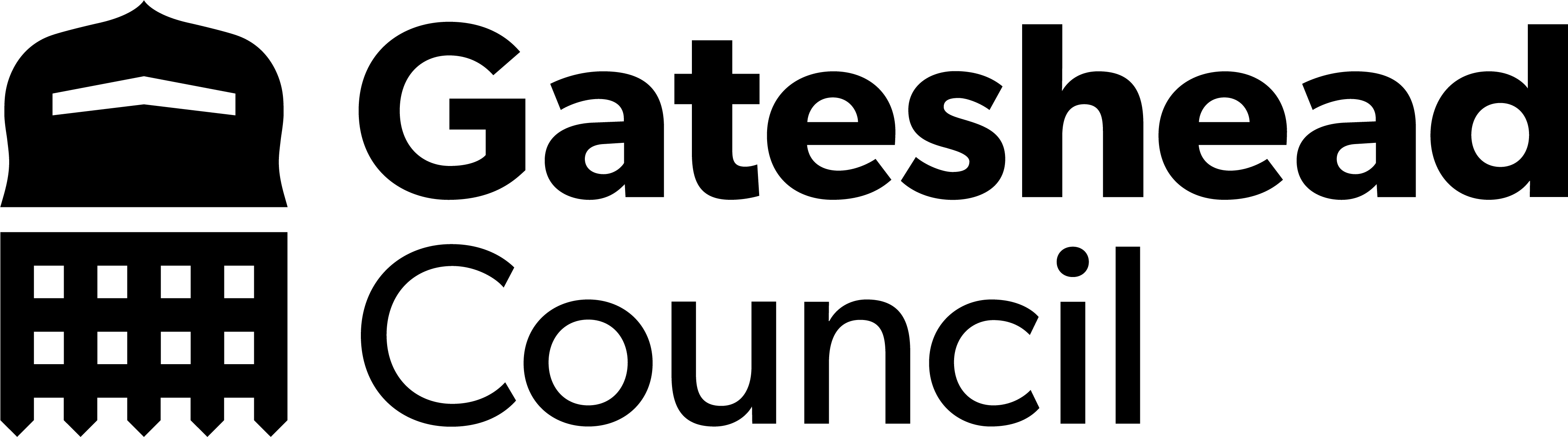 Sprint 67
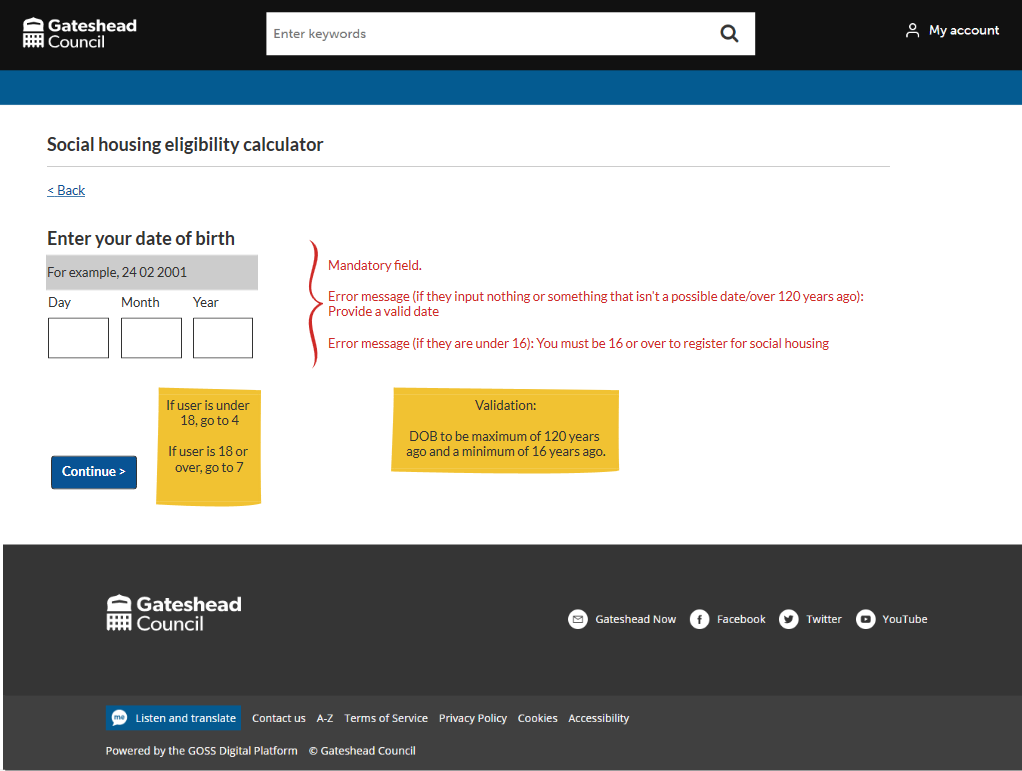 Wireframe
Housing eligibility checker
Lettings service
Very little data collected
Success = fewer ineligible applications
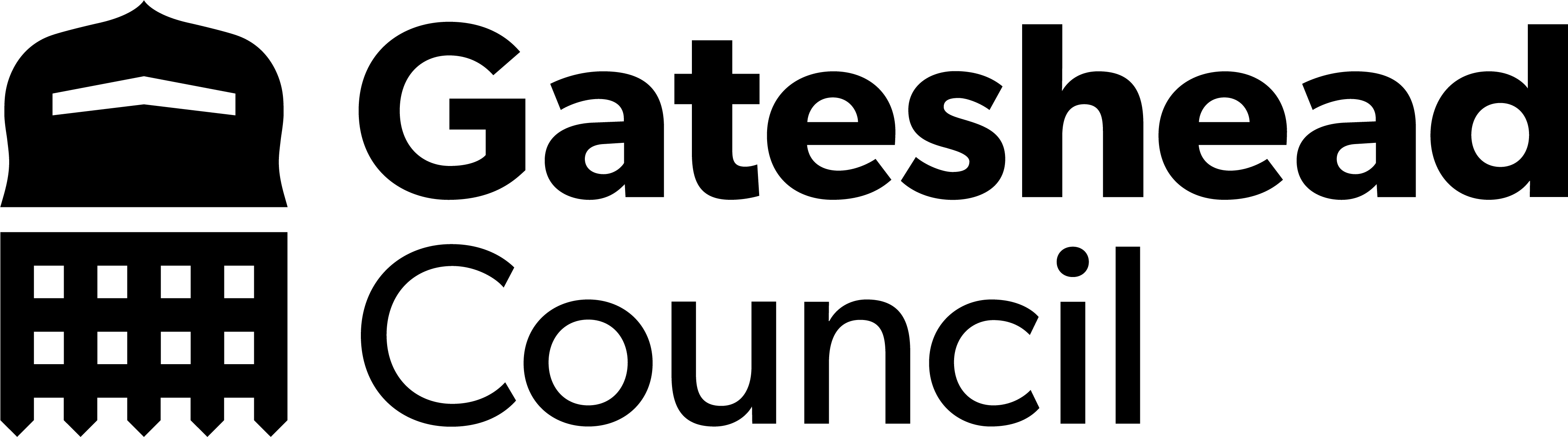 Sprint 67
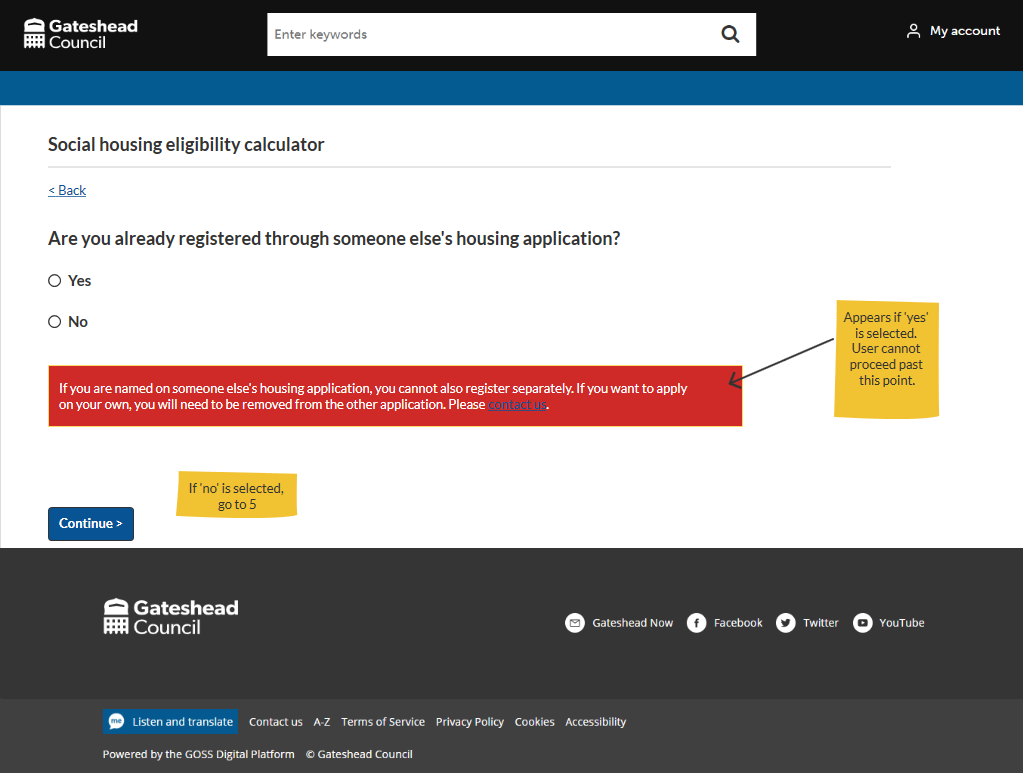 Wireframe
Housing eligibility checker
Yes/no questions
No submit
RAG rated advice messages
Links to application/more info
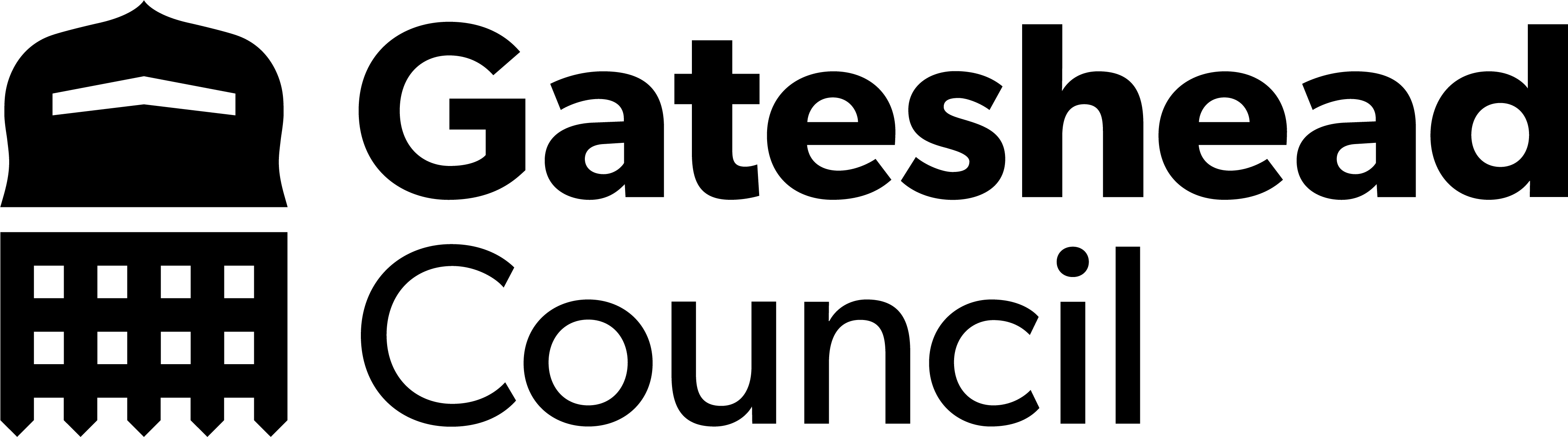 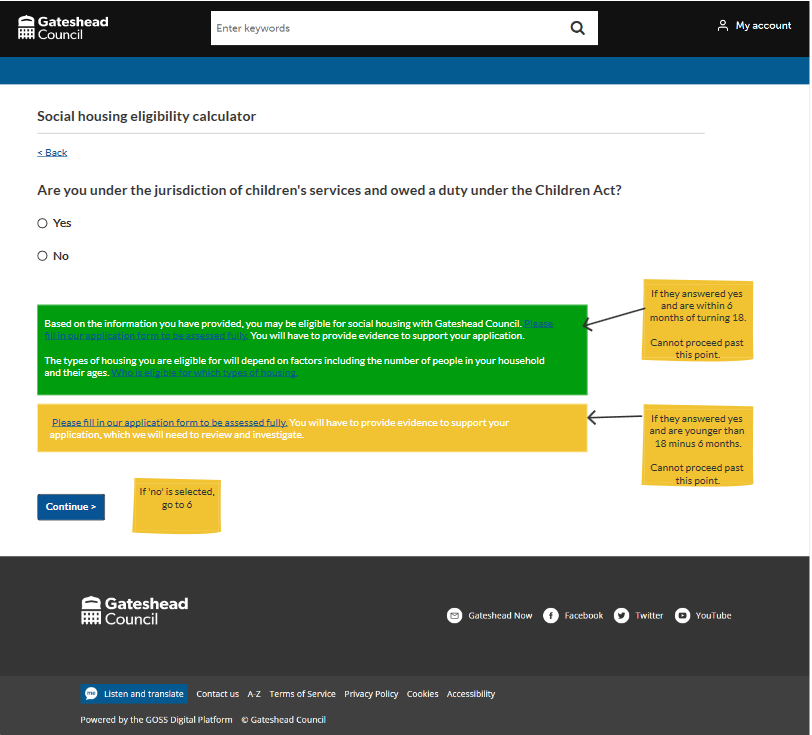 Sprint 67
Wireframe
Housing eligibility checker
Yes/no questions
No submit
RAG rated advice messages
Links to application/more info
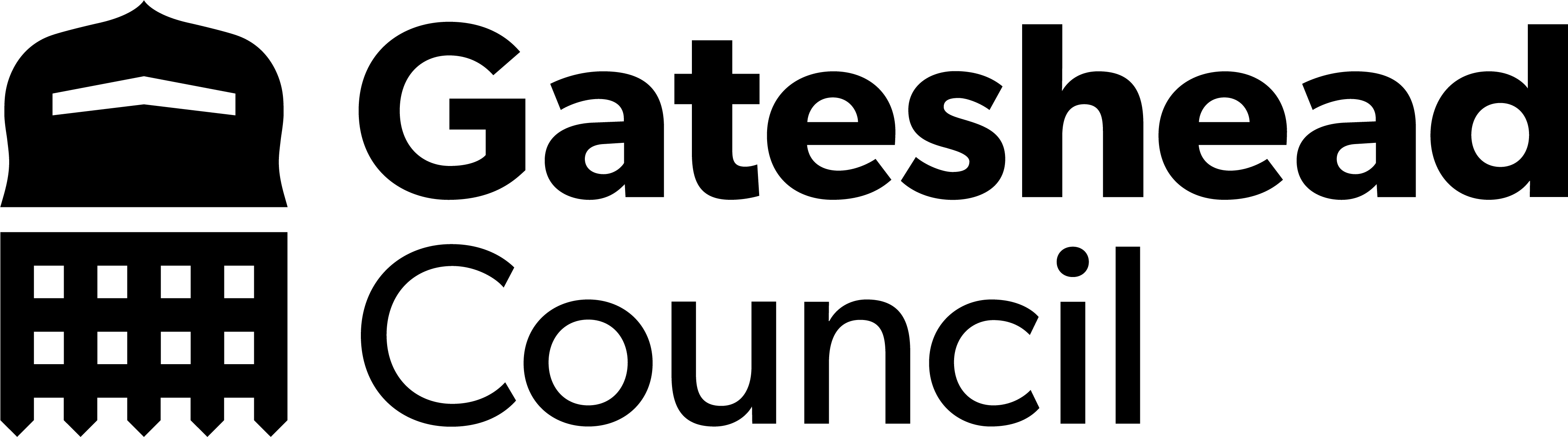 Sprint 67
Wireframe
Leader's enquiries
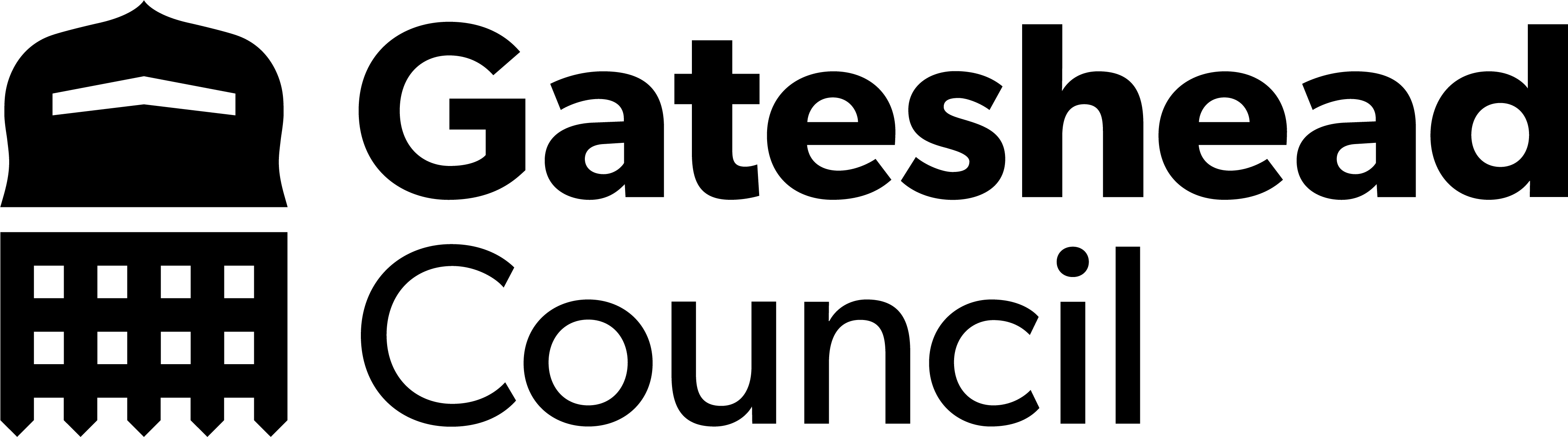 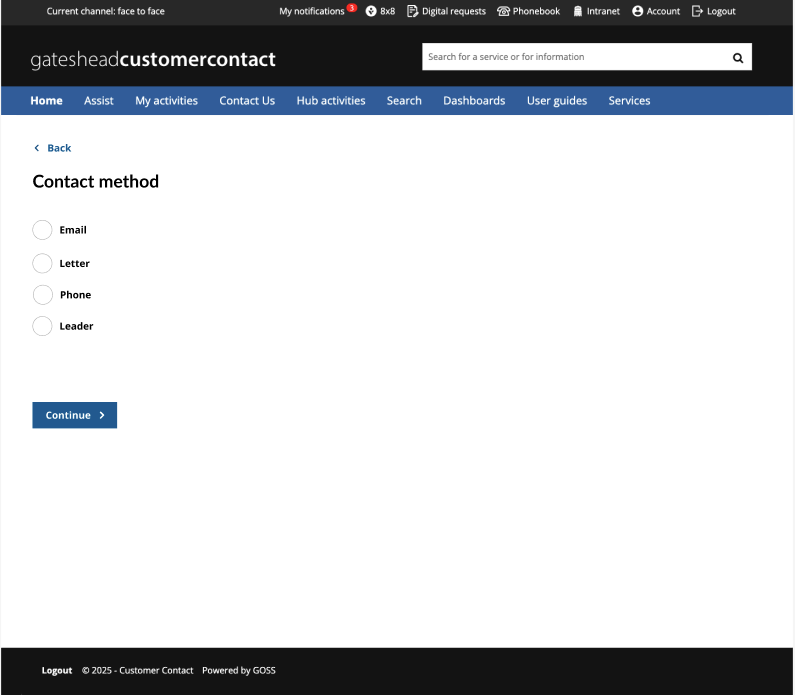 Sprint 67
Wireframe
Leader's enquiries
Internal form
Currently managed in Word/email
Request to use Case Management
Making use of tasks
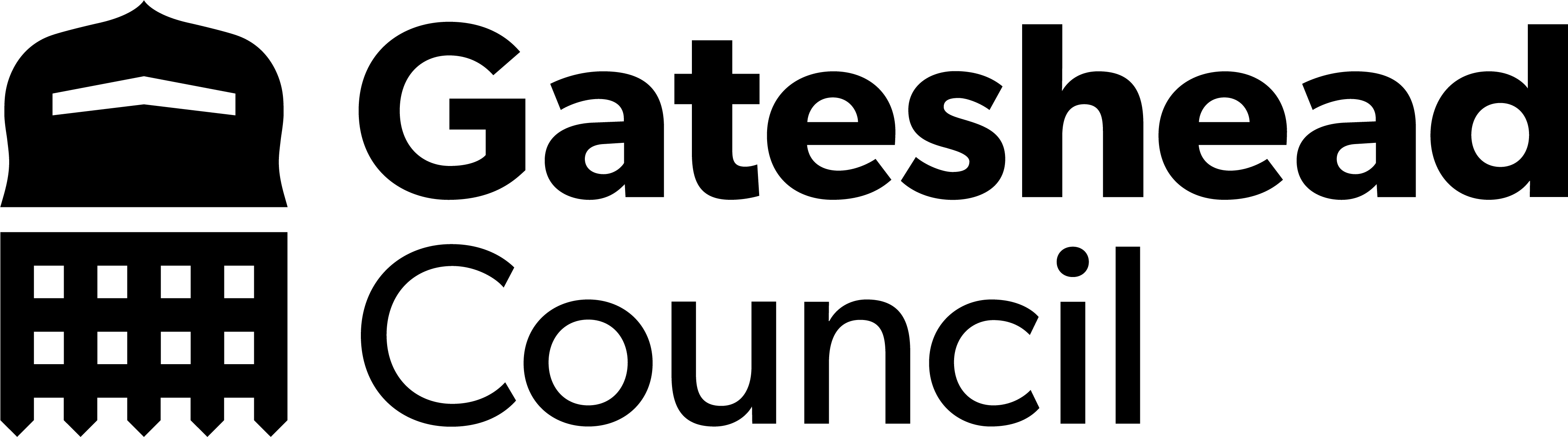 Sprint 67
Spike
E-Signatures
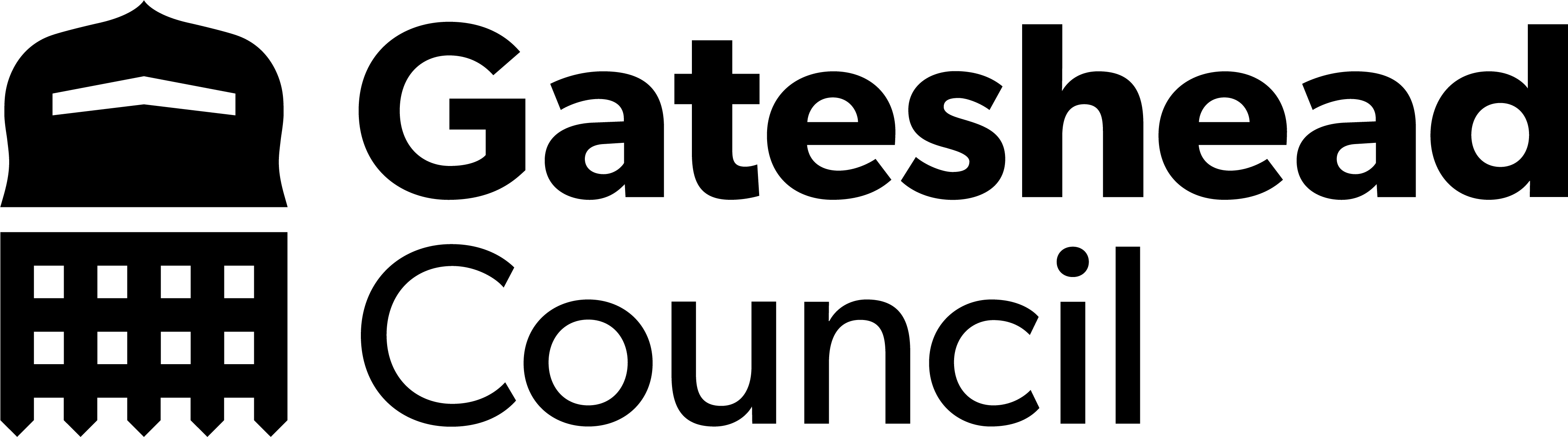 Sprint 67
Conclusion
What’s next?
Digital envelope / Council Tax e-billing
Council Tax further discount / exemptions
Housing eligibility checker – property type
Minor works private tenure discovery
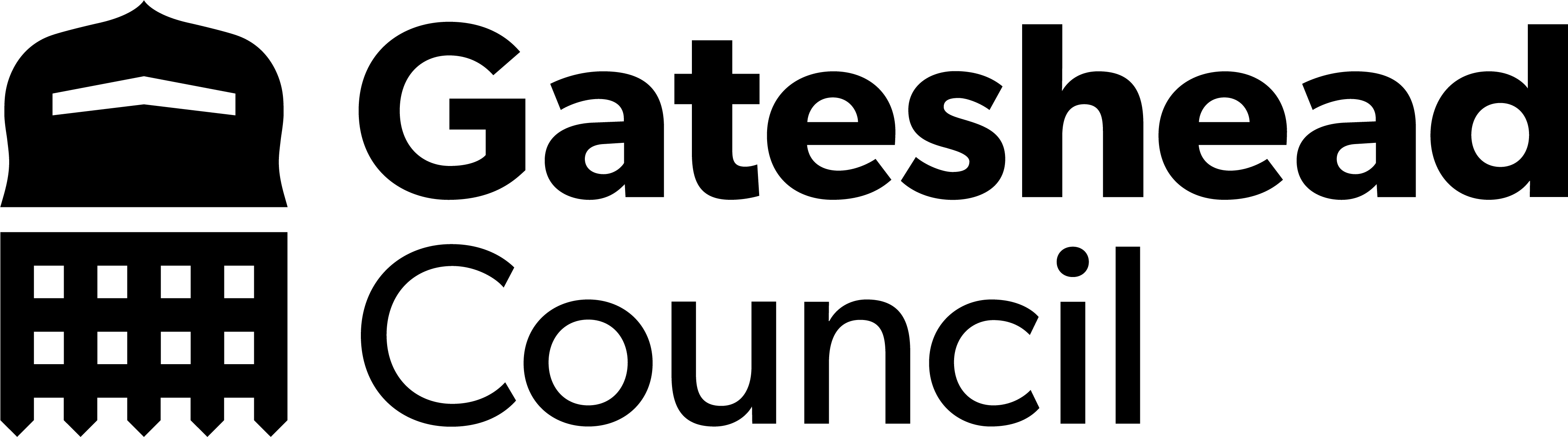 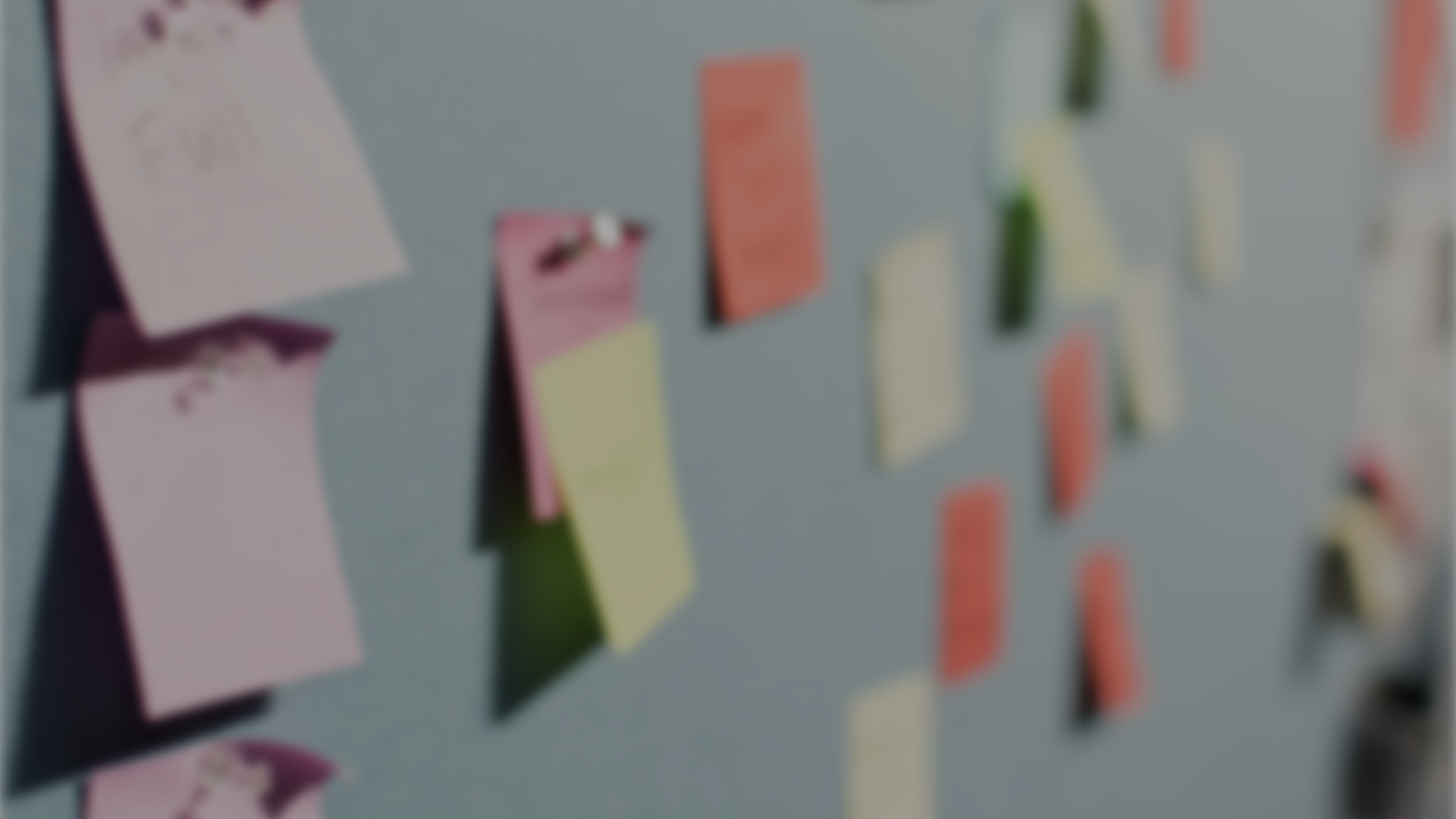 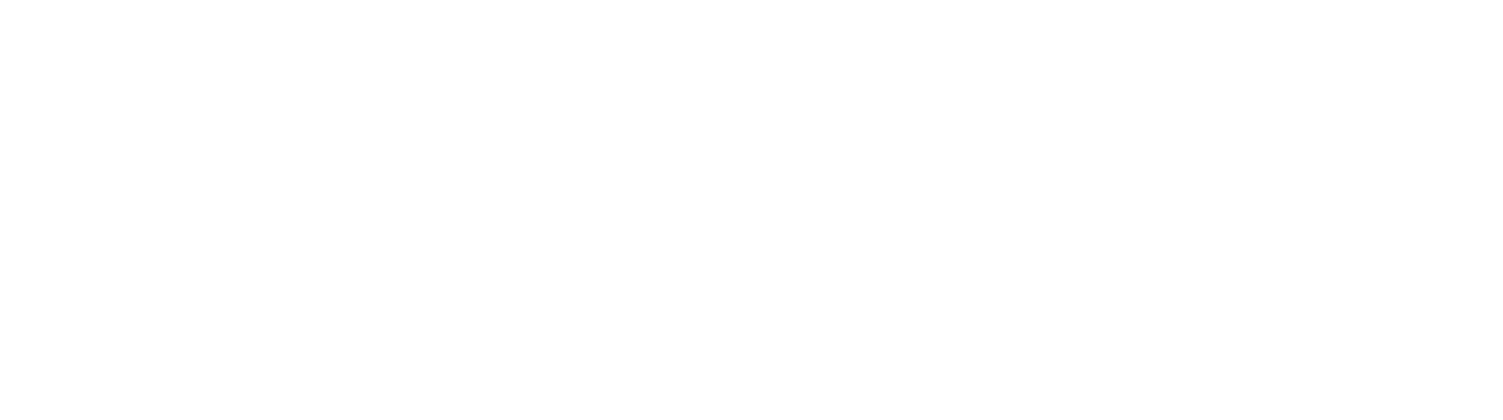